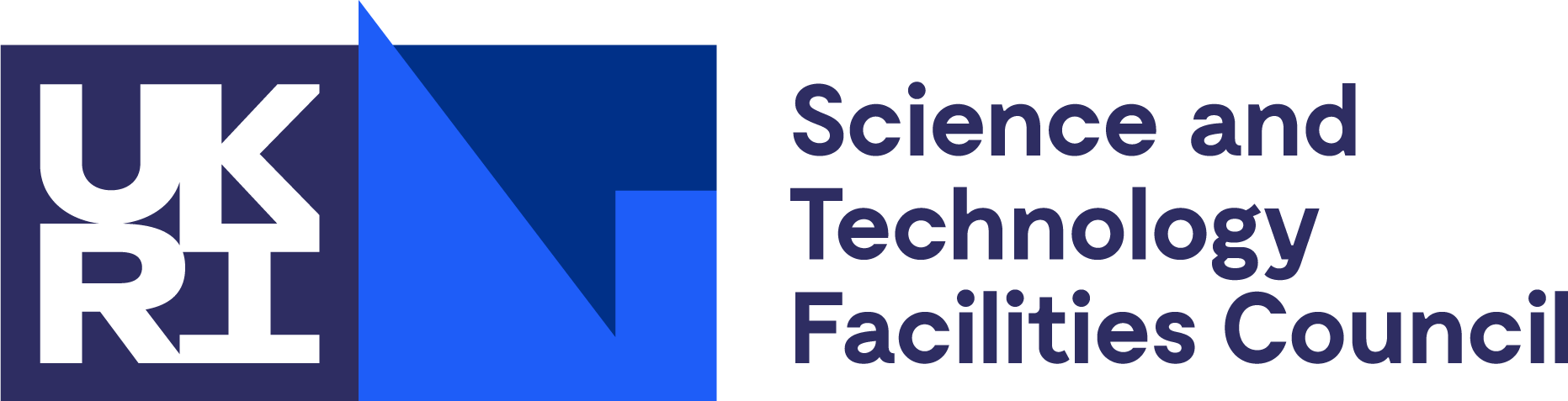 EPAC ISTAC
Technical Report

Pump Laser

Jonathan Phillips
30th November  / 1st December 2022
[Speaker Notes: The abstract pattern can be removed or repositioned if required. Be careful to ‘Send to Back’ so that it does not obscure any important information.]
Pump laser layout
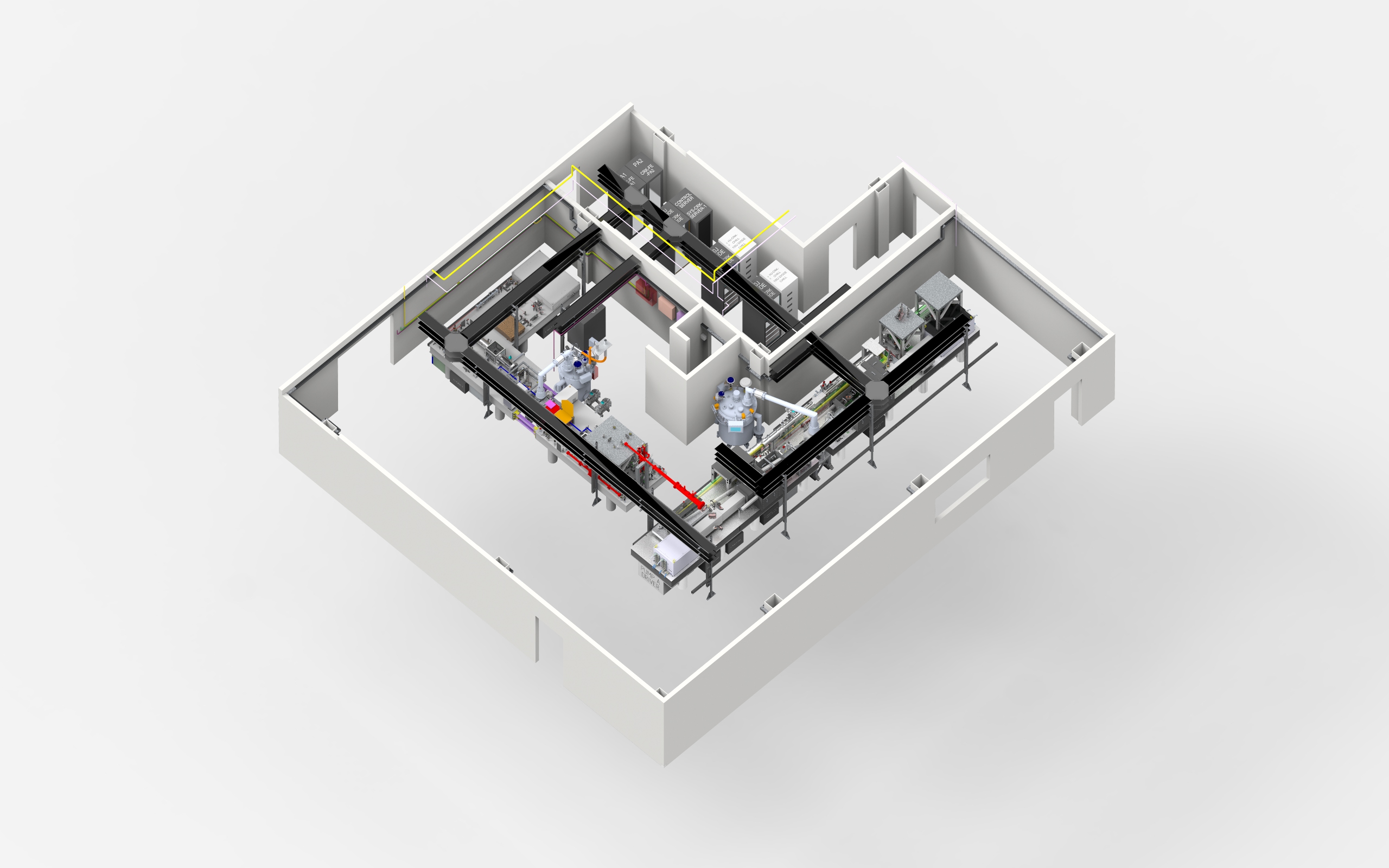 Layout of the EPAC Pump Laser and Rack Rooms
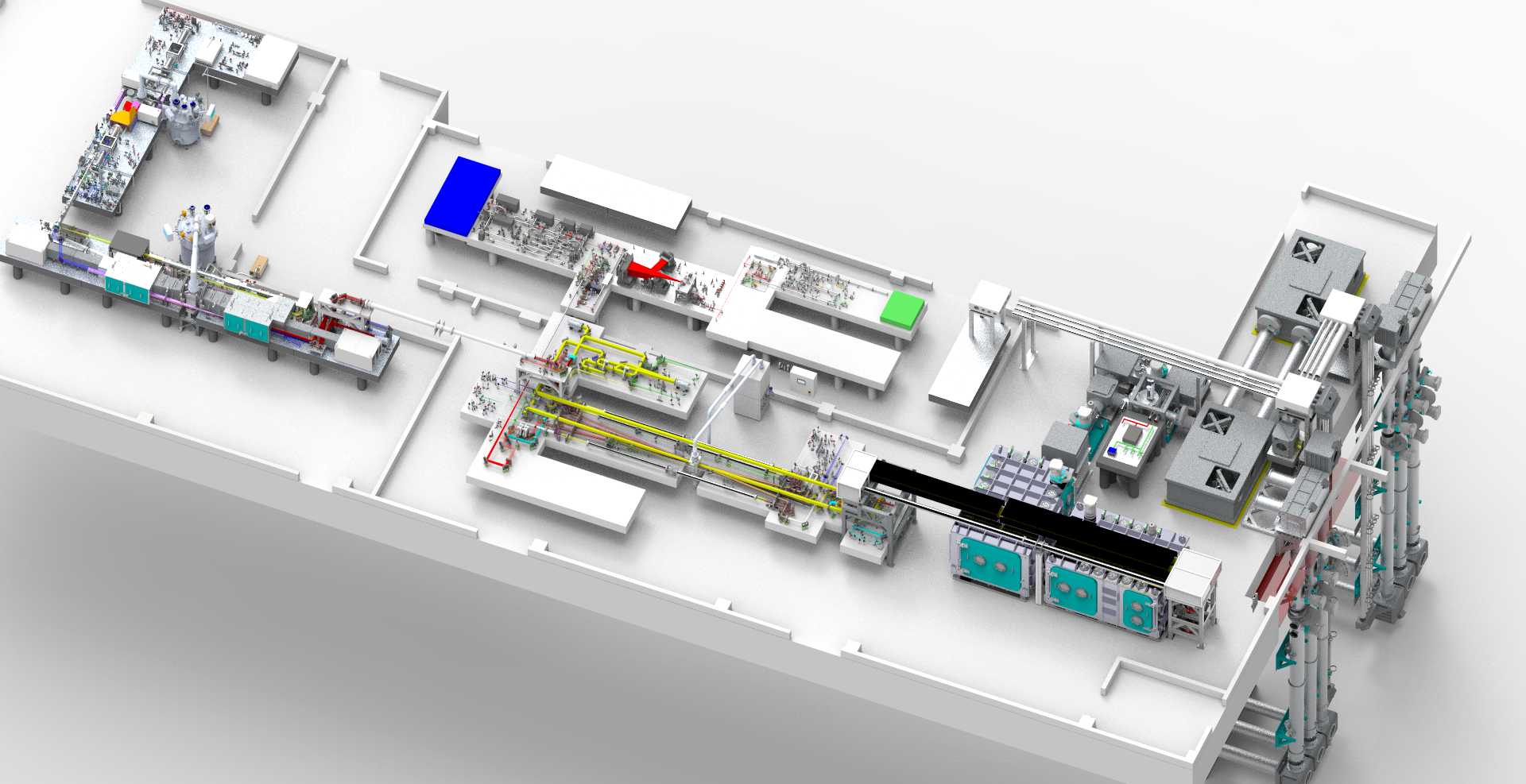 Rack Room
Front End
10J Amplifier
120 J Amplifier
Pump Room
[Speaker Notes: Add slide on FE with pulse shapes?]
Front End Pre-build
Pre-amplifier 2
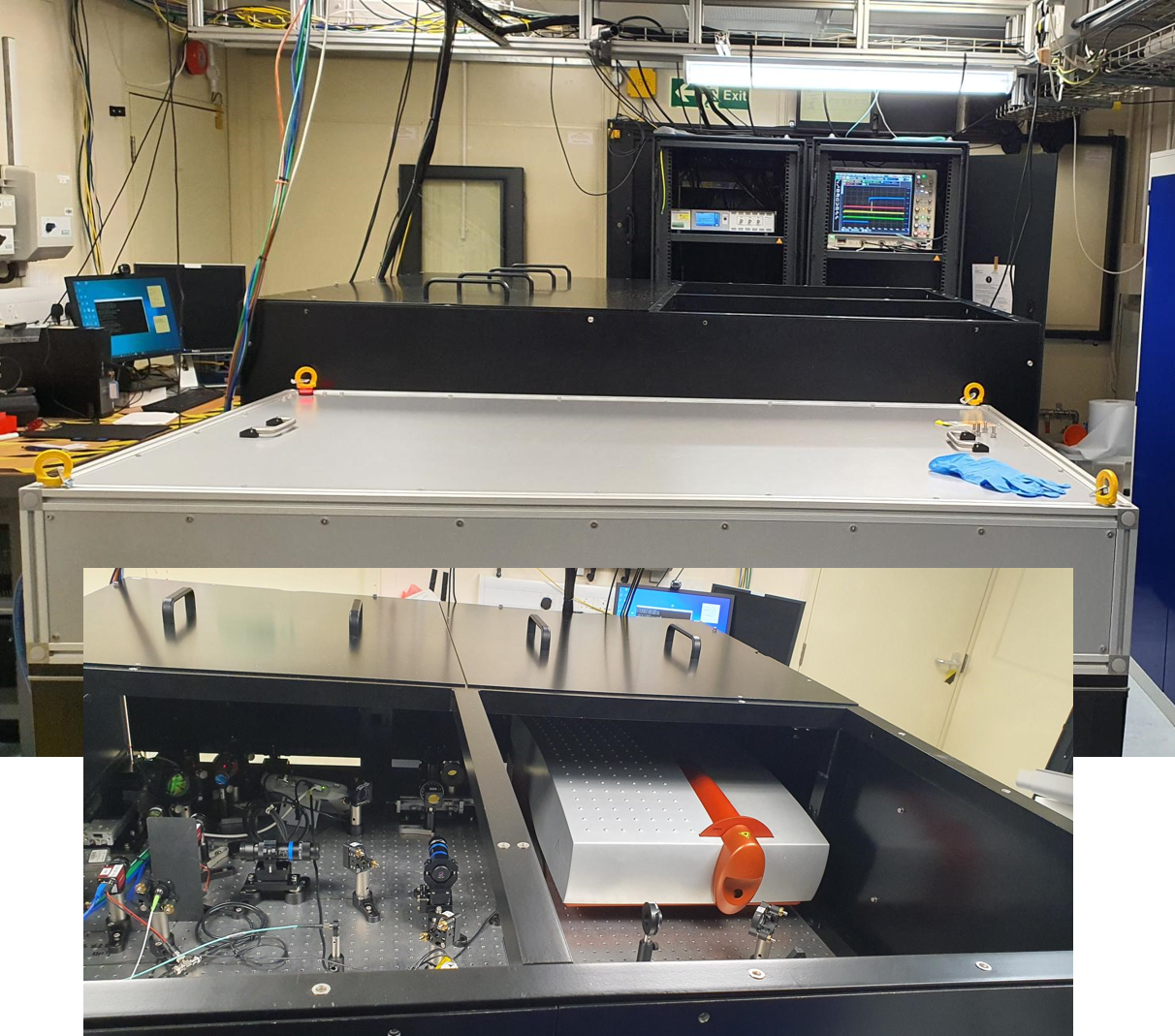 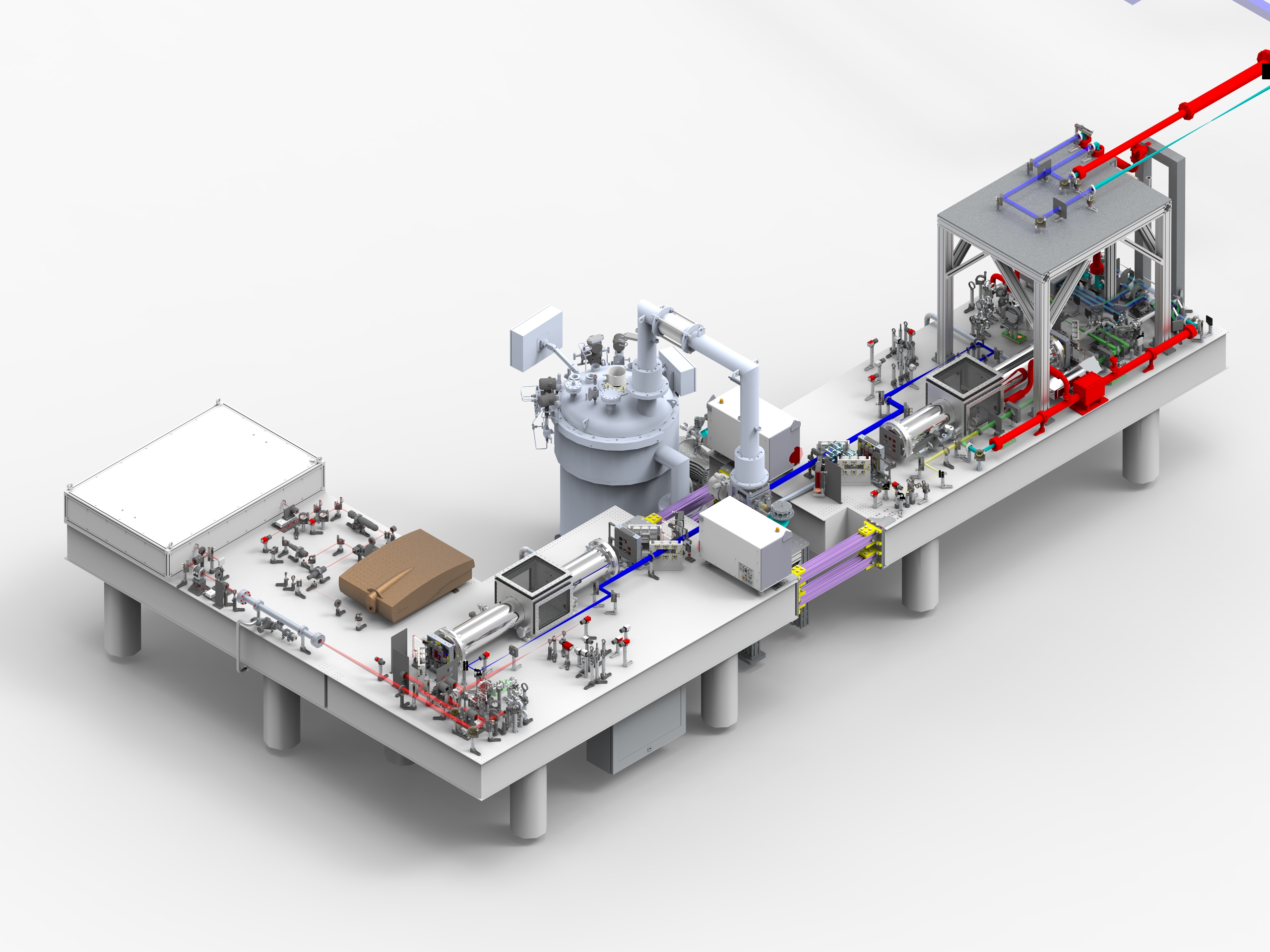 Built and commissioned in advance

Fibre seed installed
Pre-amplifier 1 installed
Pre-amplifier 2 installed
Opto-mechanics and optics delivered

Software Development 

Fibre seed – software complete
Pulse shaping software – to be tested
Pre-amplifier 1 – software complete
Pre-amplifier 2 – software complete
Pre-amplifier 1
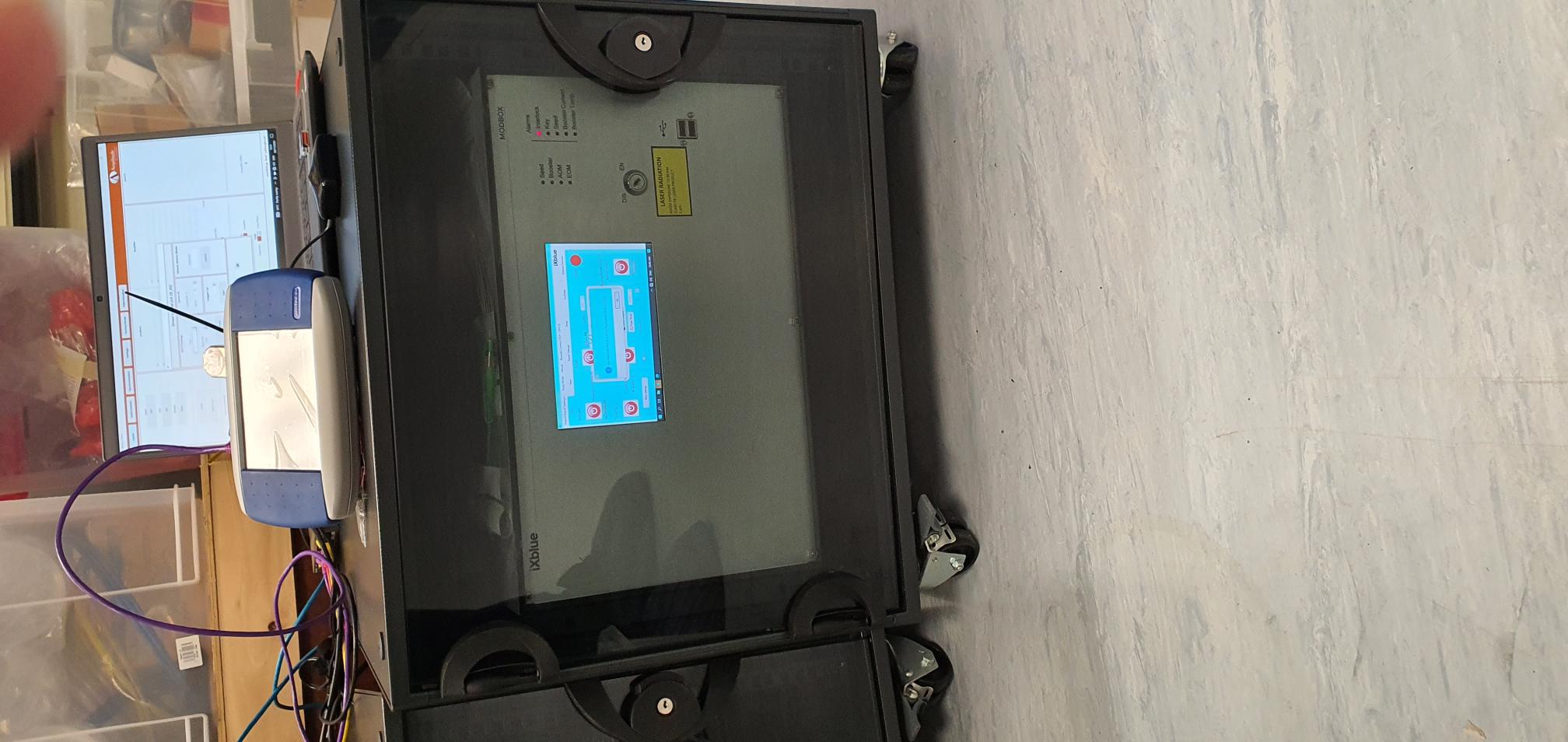 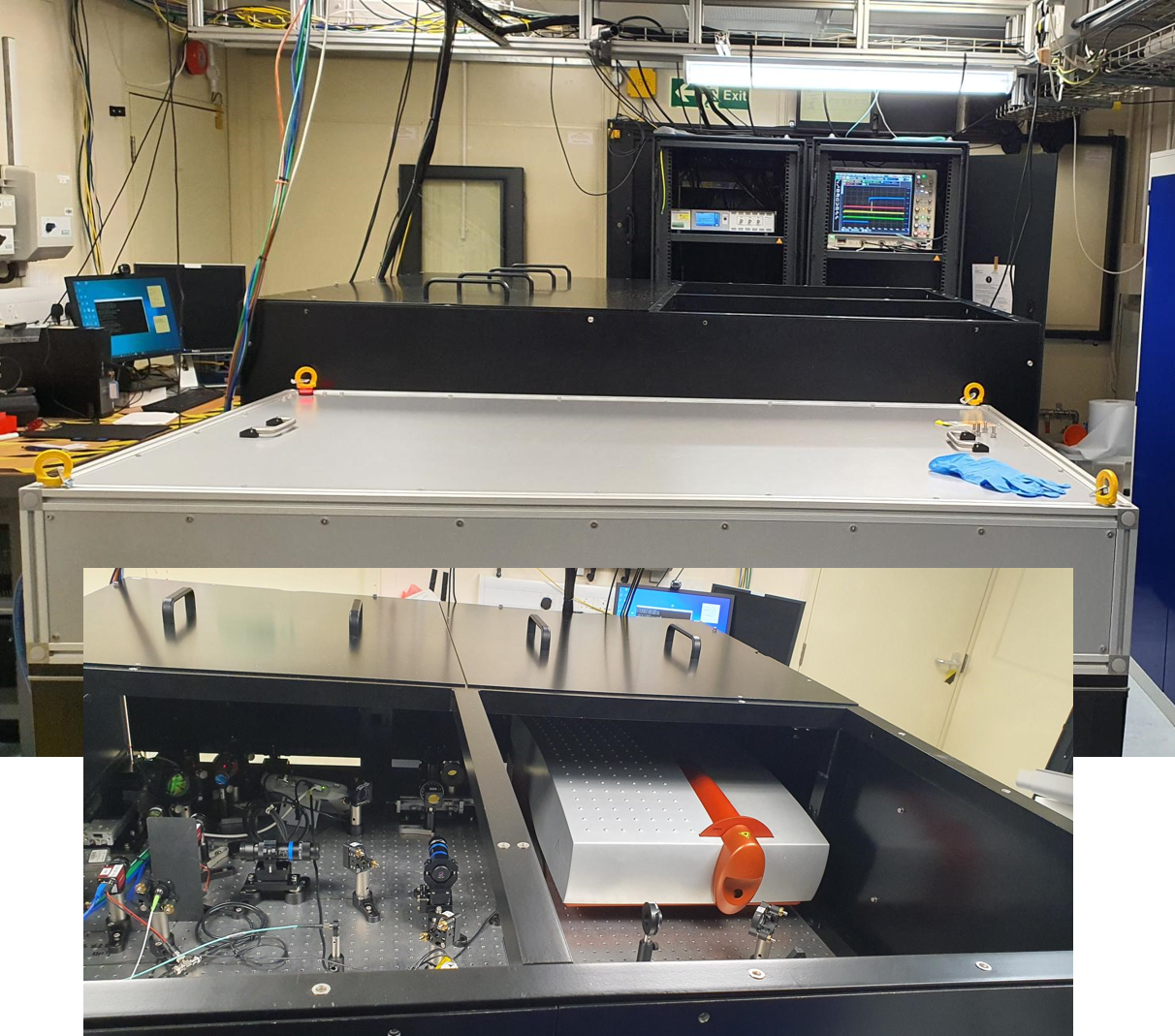 Output to 10 J
Output of Front End
Site Acceptance Test


Output Energy Specification  100 mJ

Measured Output energy 100 mJ for 6 + Hours 

Output polarization Specification  20 dB

Measured Polarisation extinction ratio (PER) >20.3  dB
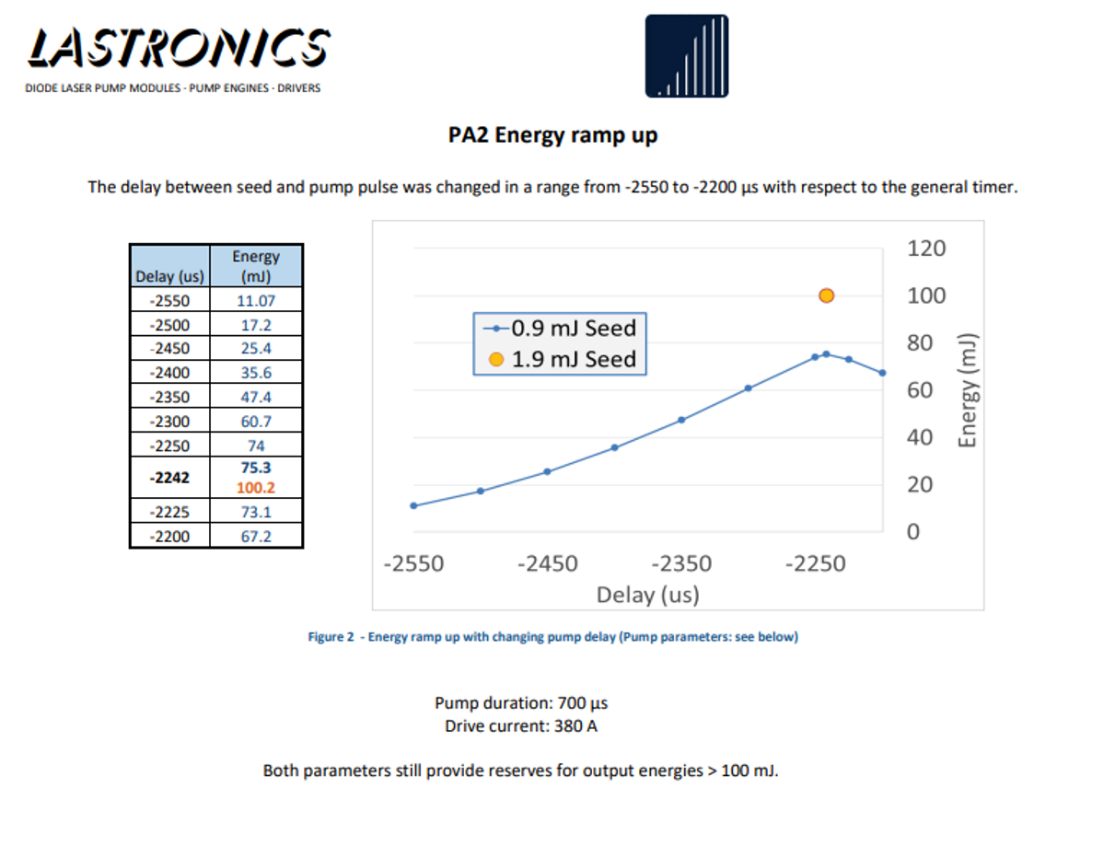 10 J Amplifier Progress
All major optics and opto-mechanics delivered
10 J Cryostat FAT and delivered 
Cryo full loop (inc amp head) tested in Cryo manufactures factory
Pump diodes FAT completed
Debris shield designed
Support structure designed and ordered
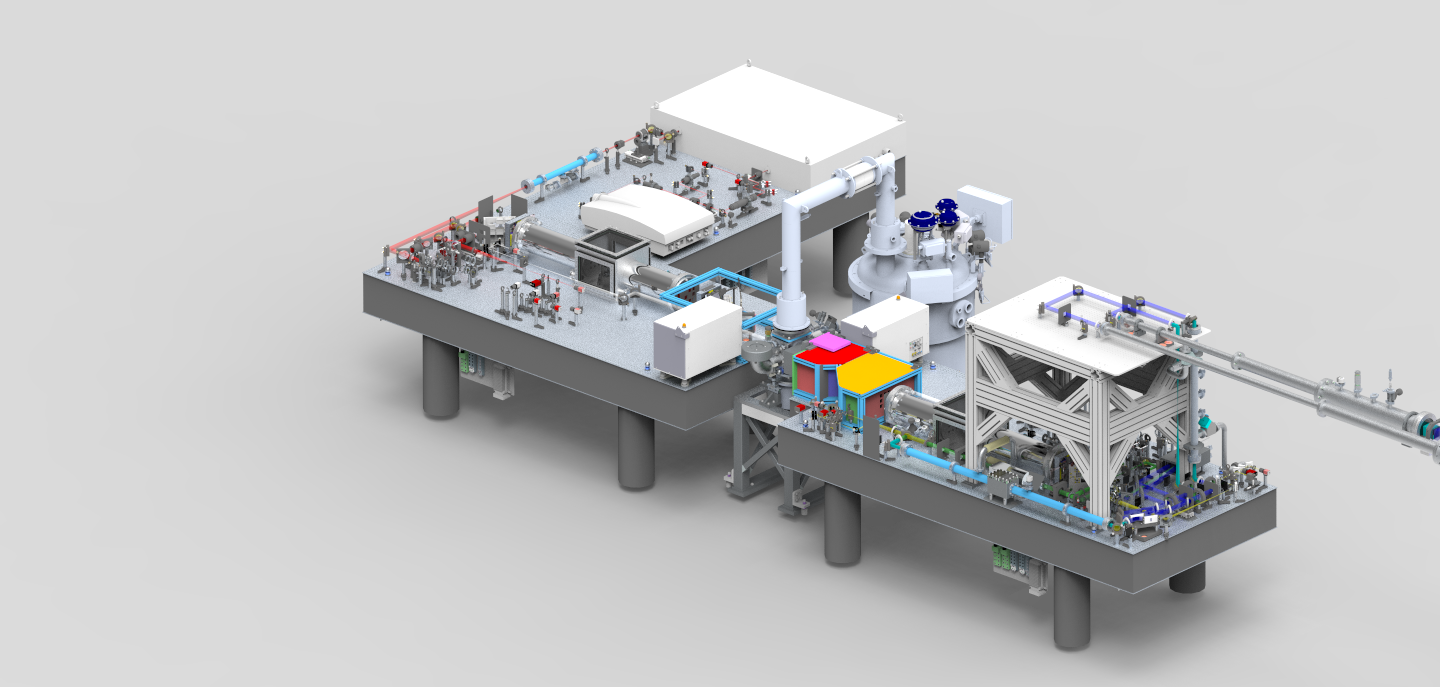 [Speaker Notes: Add image of amp head?]
10 J Pumps FAT Complete
Beam profile of Module A
10 Pump modules
Successful completion of FAT 
Output energy per Pump  35 J @10 Hz, 1.2 ms
Delivery in December 2022
Installation and SAT in the EPAC Pump room in January 2023
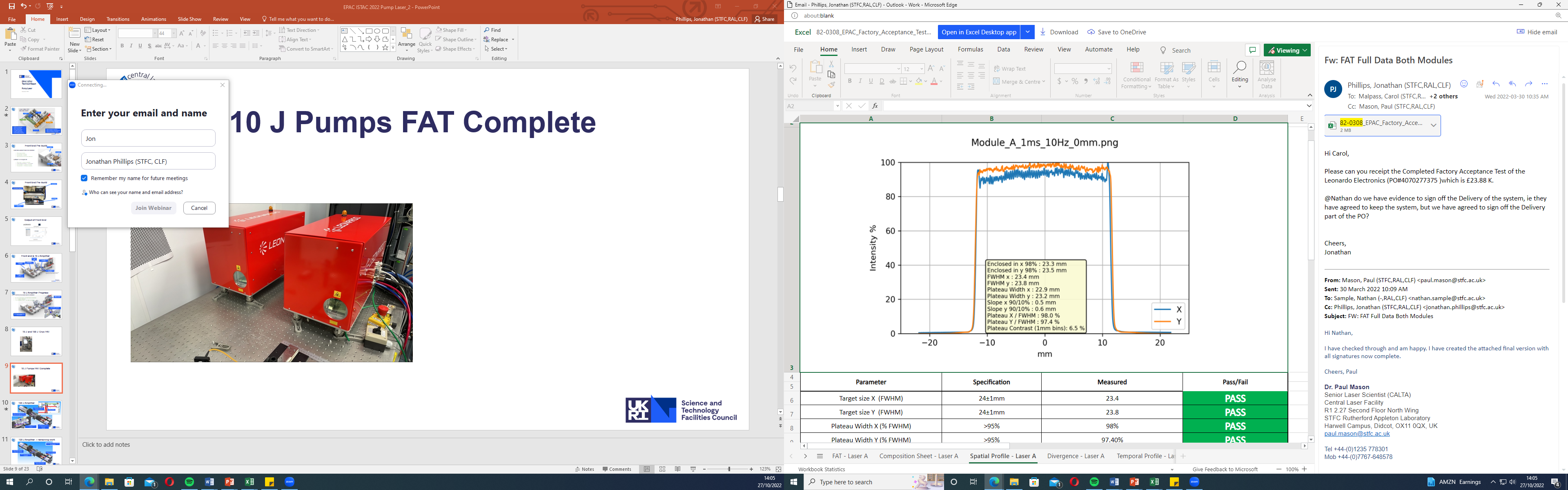 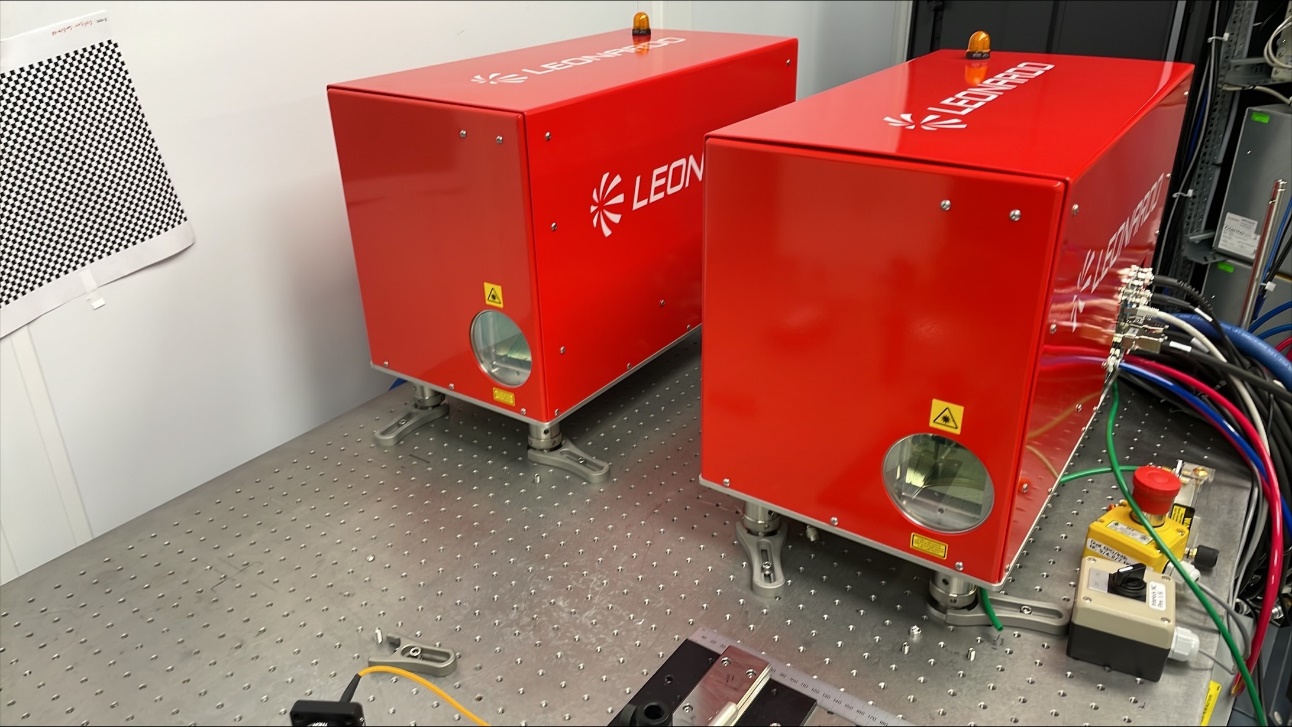 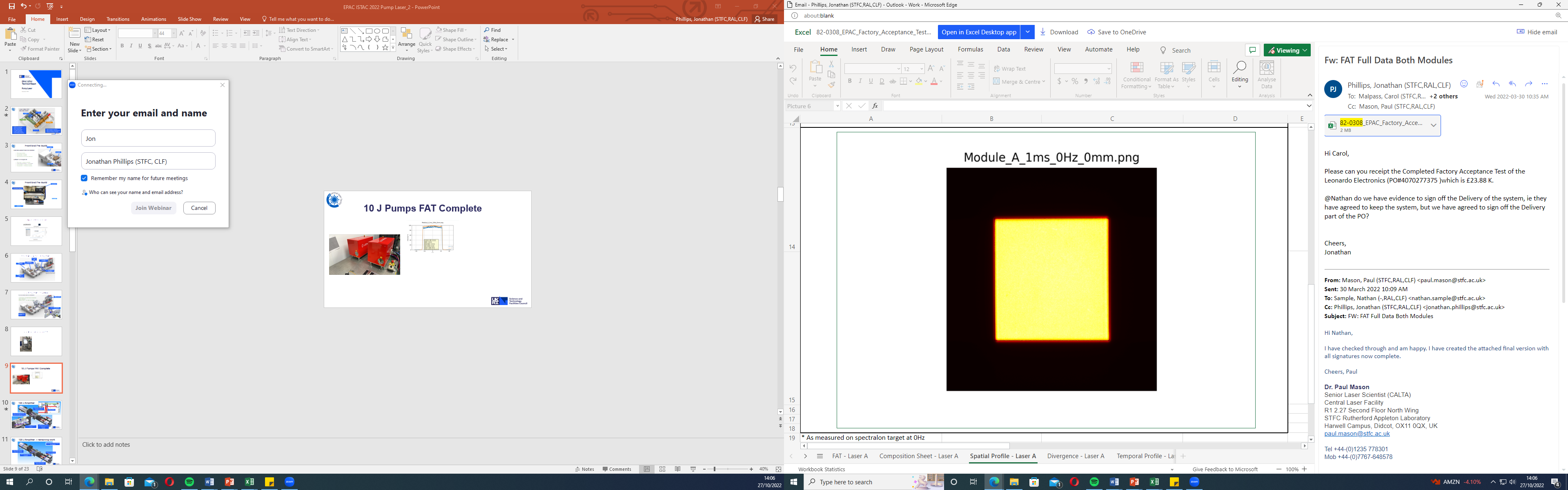 Installation in EPAC
10 J cryostat
(GRE)
10 J Cryo

Fully commissioned at manufacturing company


Leak tested with 10 J Amplifier Head


Moved to EPAC building


10 J Cryo cooling system to be commissioned in 
January 2023 in the EPAC building
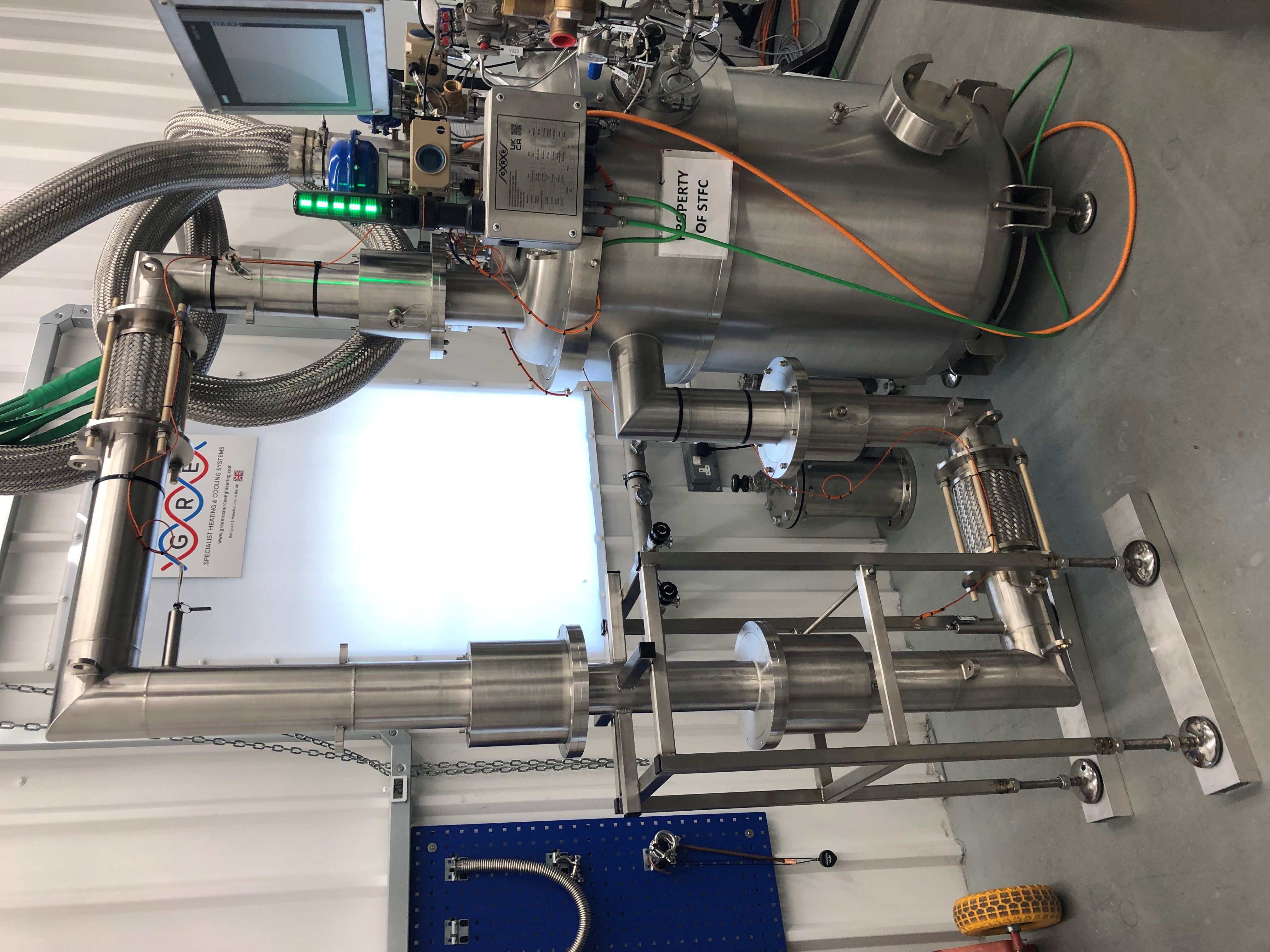 Location of amplifier head and support structure
(CLF design)
120 J Amplifier
Output beam
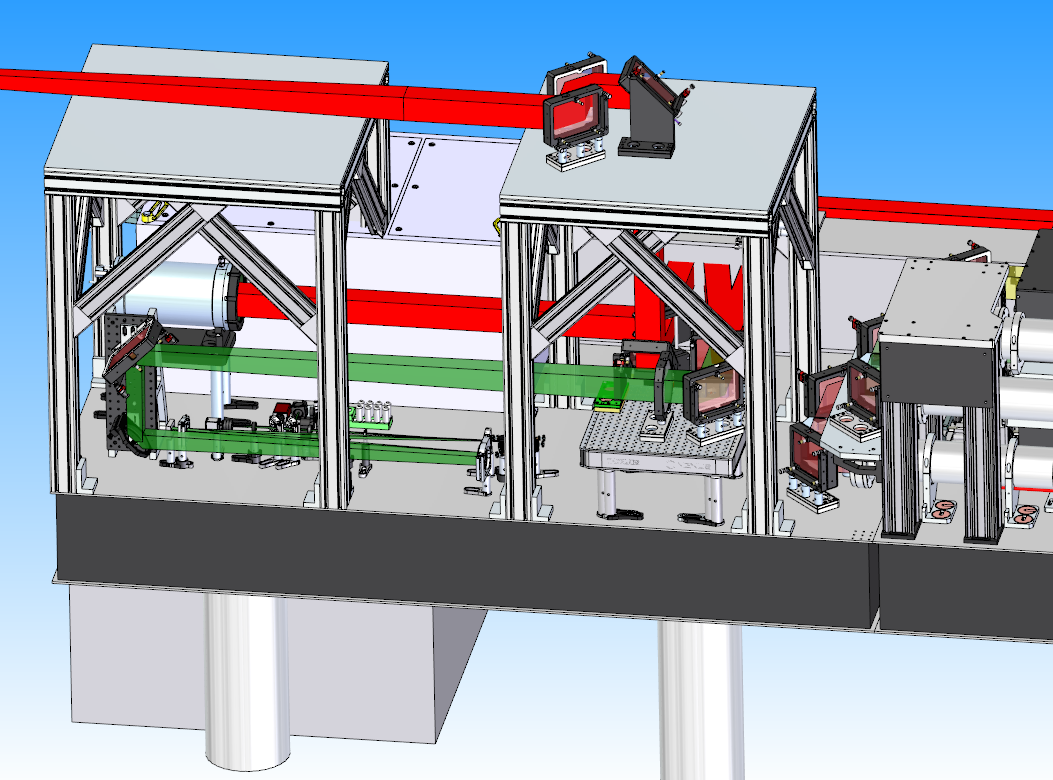 Input structure design completed
Output structure designed completed
Debris shields designed completed
General enclosure design to be finished
Polarisation insensitive diagnostics
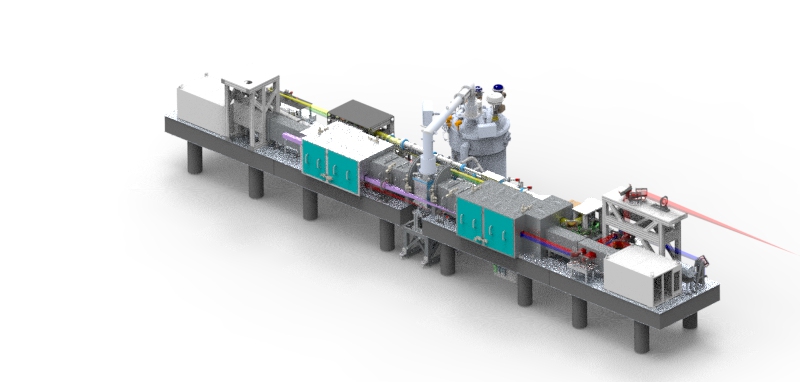 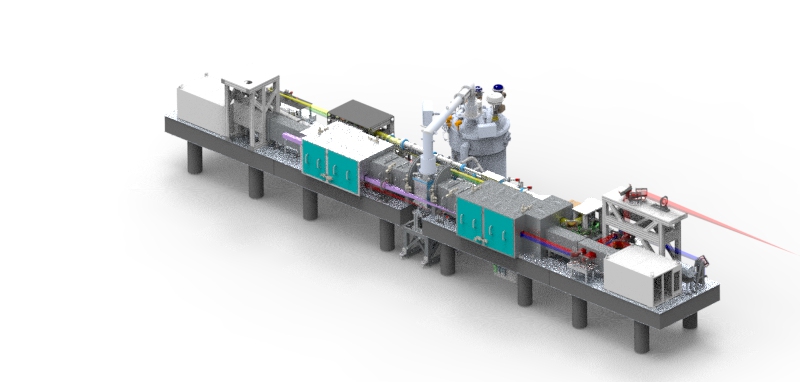 Update on 120 J Pumps
120 J Pump diode
 All optics for pump diodes have been received
 Pump engine 1 and 2  built
1 Year late, headroom for delay as currently not impacting commissioning plans
FAT due for 3rd  week of January 2023
Software Interface / Protocols still to be tested
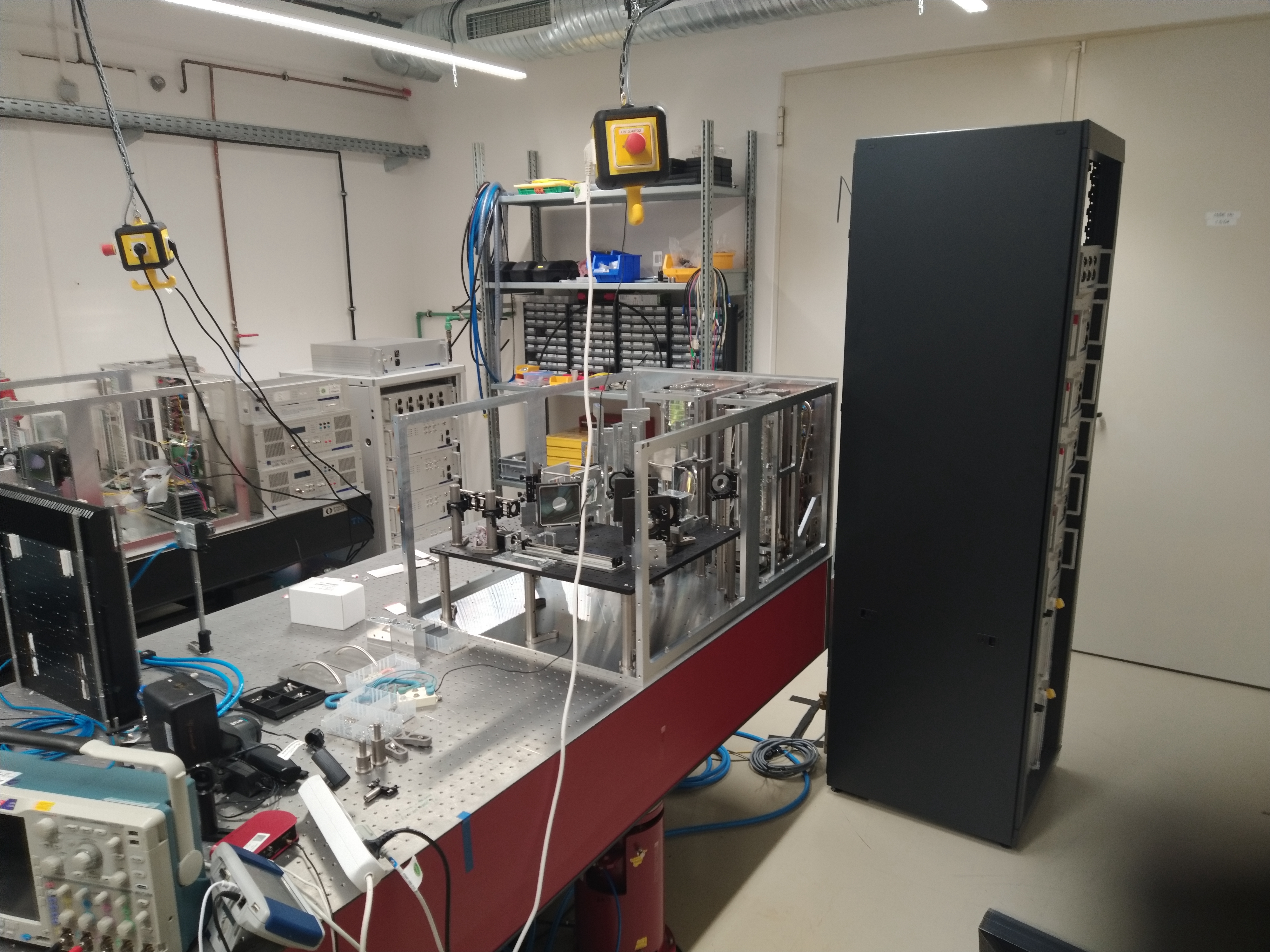 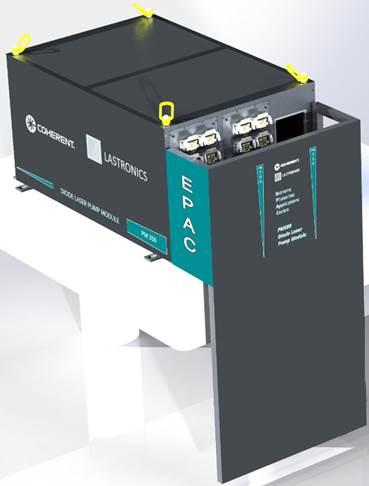 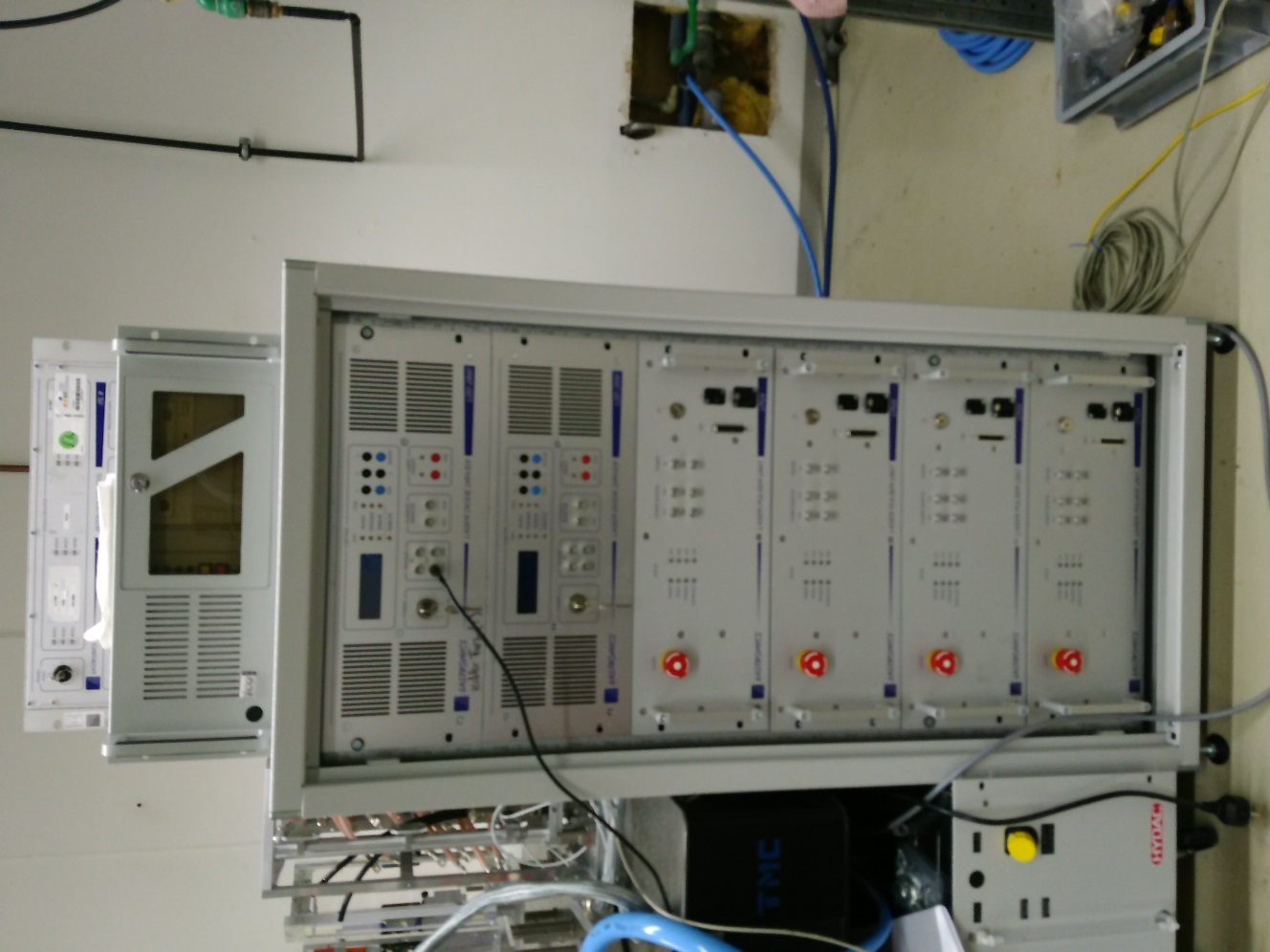 Installation in EPAC
120 J cryo-cooling systems 

Fully commissioned at manufacturing company


Leak tested with 120 J Amplifier head


Moved to EPAC building


120 J Cryo cooling system to be commissioned this January 2023 in the EPAC building
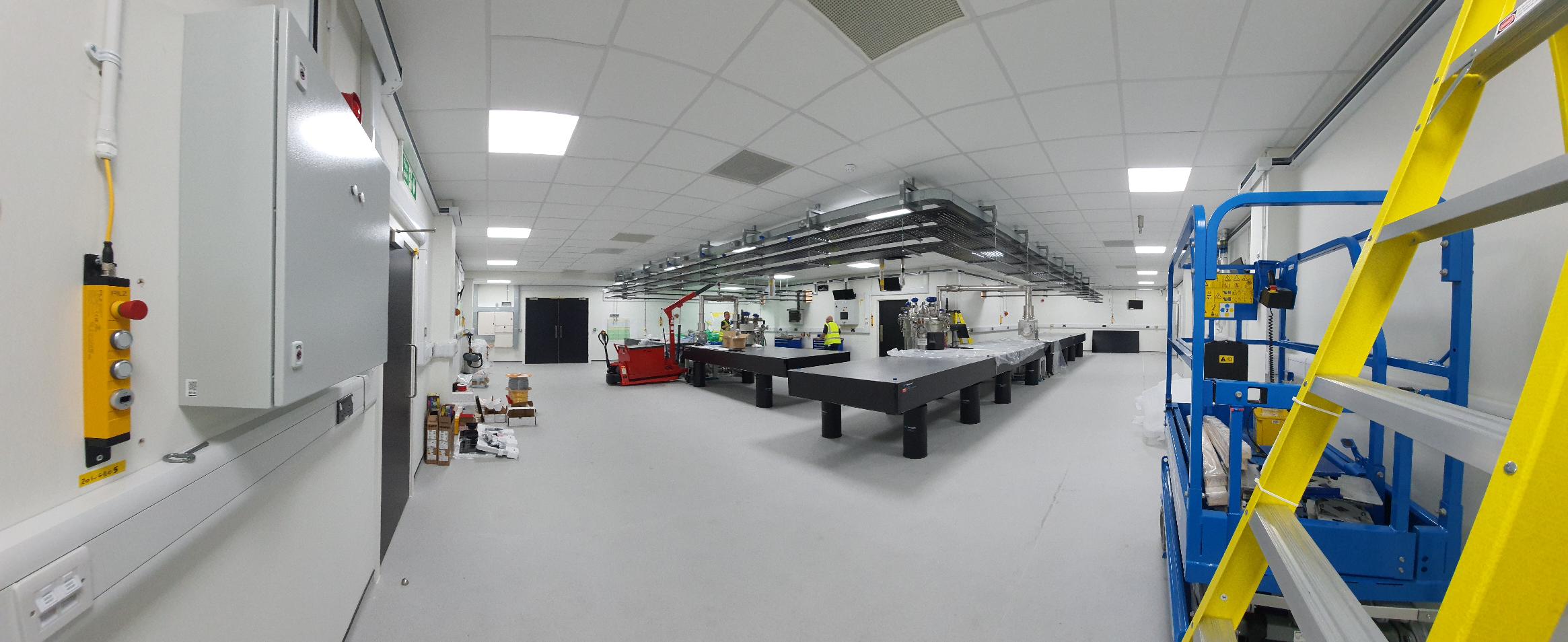 Status of Services
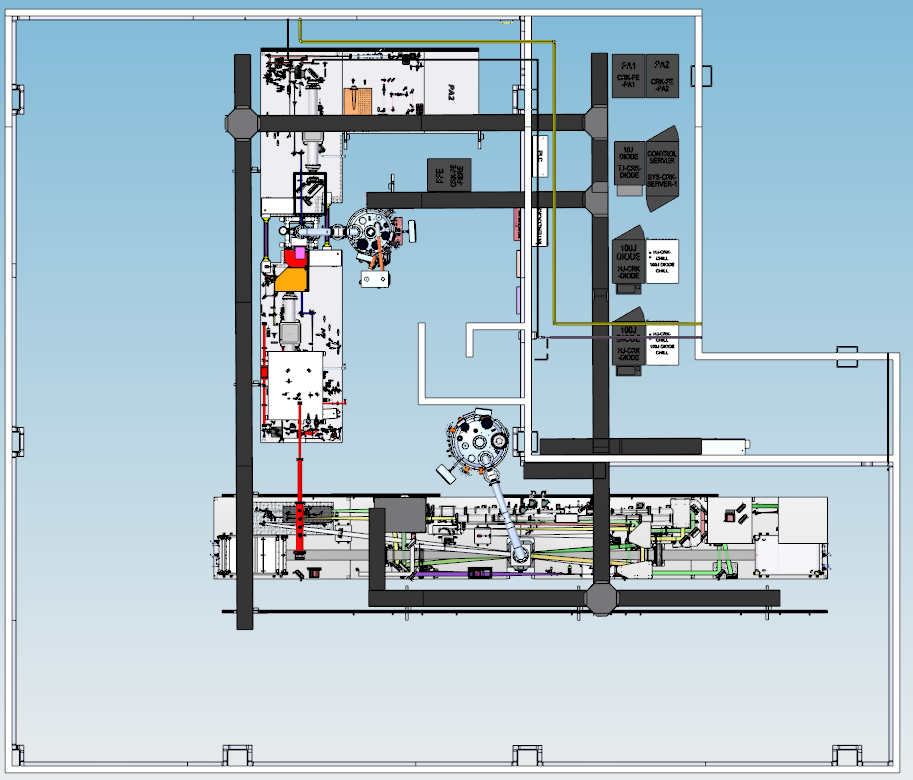 Rack room
10 J Pump and server
120 J Pump and server
PA1 and PA2 racks
Cryostat racks
Vacuum pumps
Pump room
Trunking for services
Distribution control systems
Power
Data
Water
Gas
Turbos backing pump in lab
LN2 feed and exhaust installed

Laser Interlocks
On track for Dec 2022
Future provision; two 120J sections
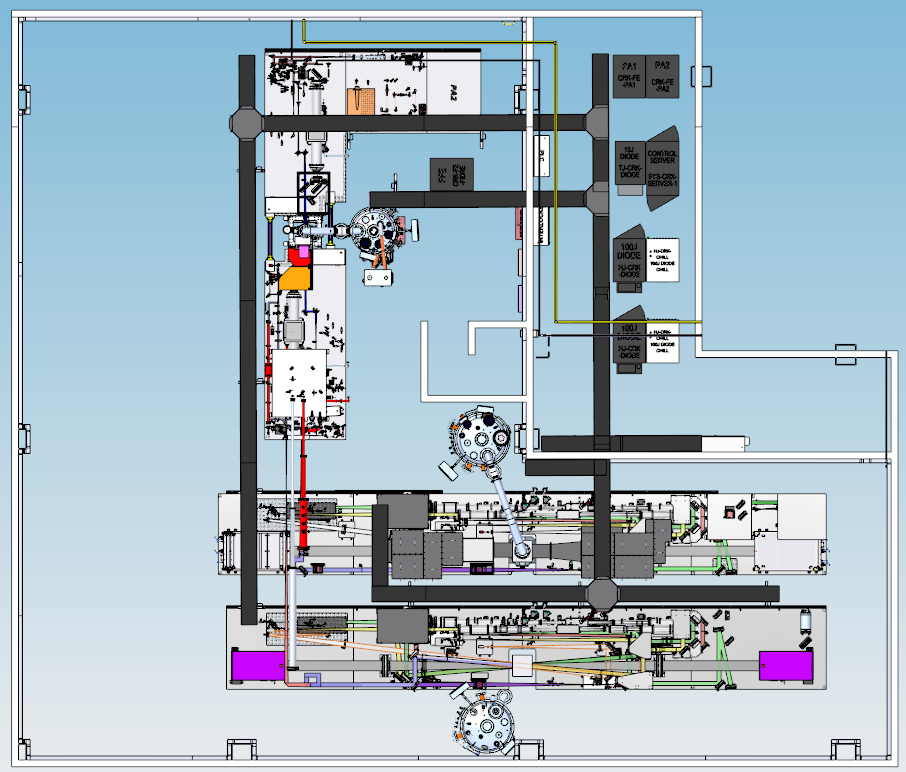 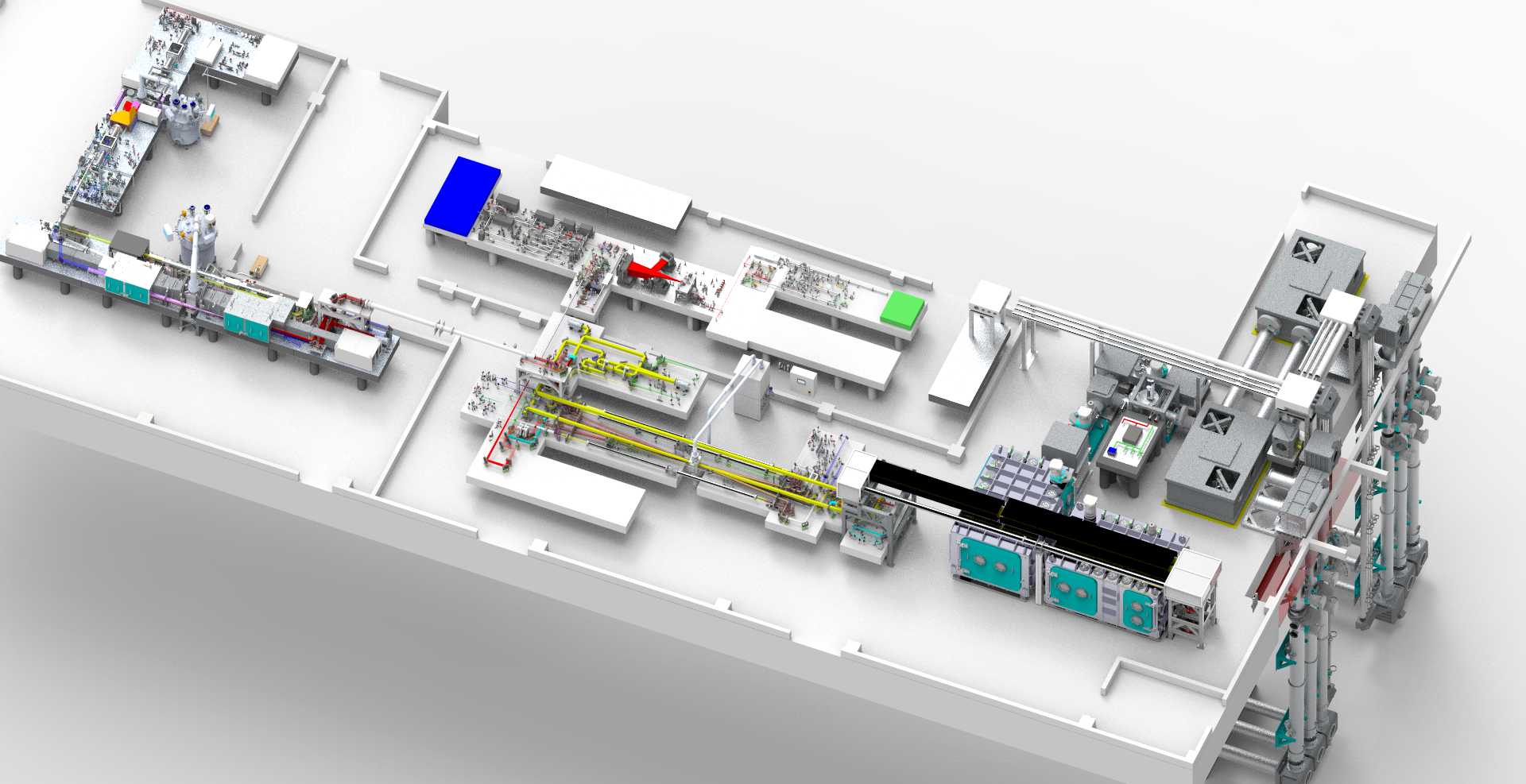 Provision included in services design, space in 209, TJ-HJ-2 beam transport and wall apertures for delivery to Ti:S Room (202)
Depolarisation
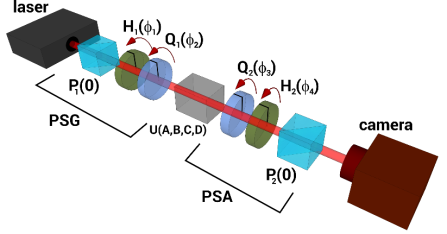 Status

D100-X at HiLASE has increased energy to 145 J at 10 Hz
Operated stably @100 J at 10 Hz for extended periods
Deplorisation: extensive characterisation and modelling, concepts for mitigation
Reduced depolarization losses to 8%
New results indicate that 3% depolarization can be achieved
Input polarisation optimised, 
nominal pumping parameters
Depolarisation Loss =  7.9%
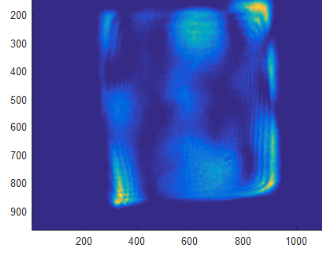 Current status of EPAC Pump Room
Current installation 
FE Optics and table 
Service trays
10 J Cryo and 120 J Cryo
10 and 120 J Cryo Amplifier heads 
Cable racks
Commissioning starts in March 2023
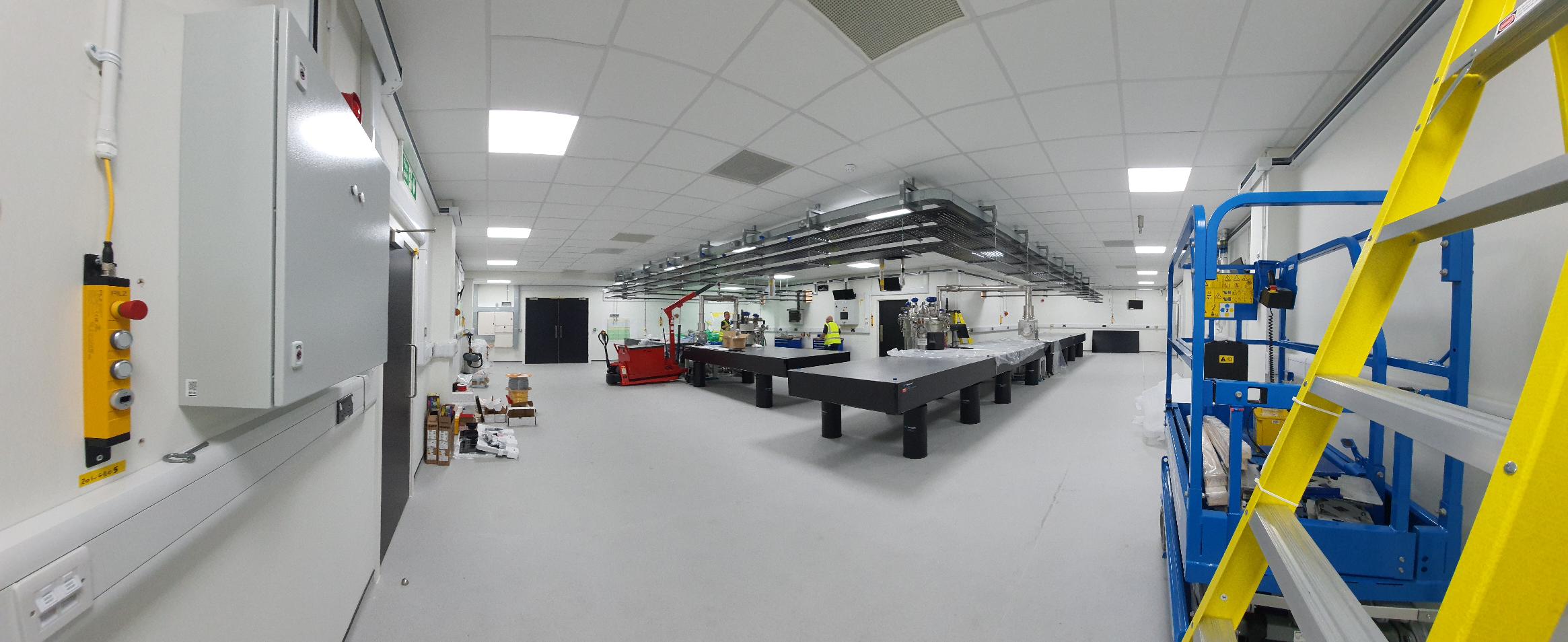 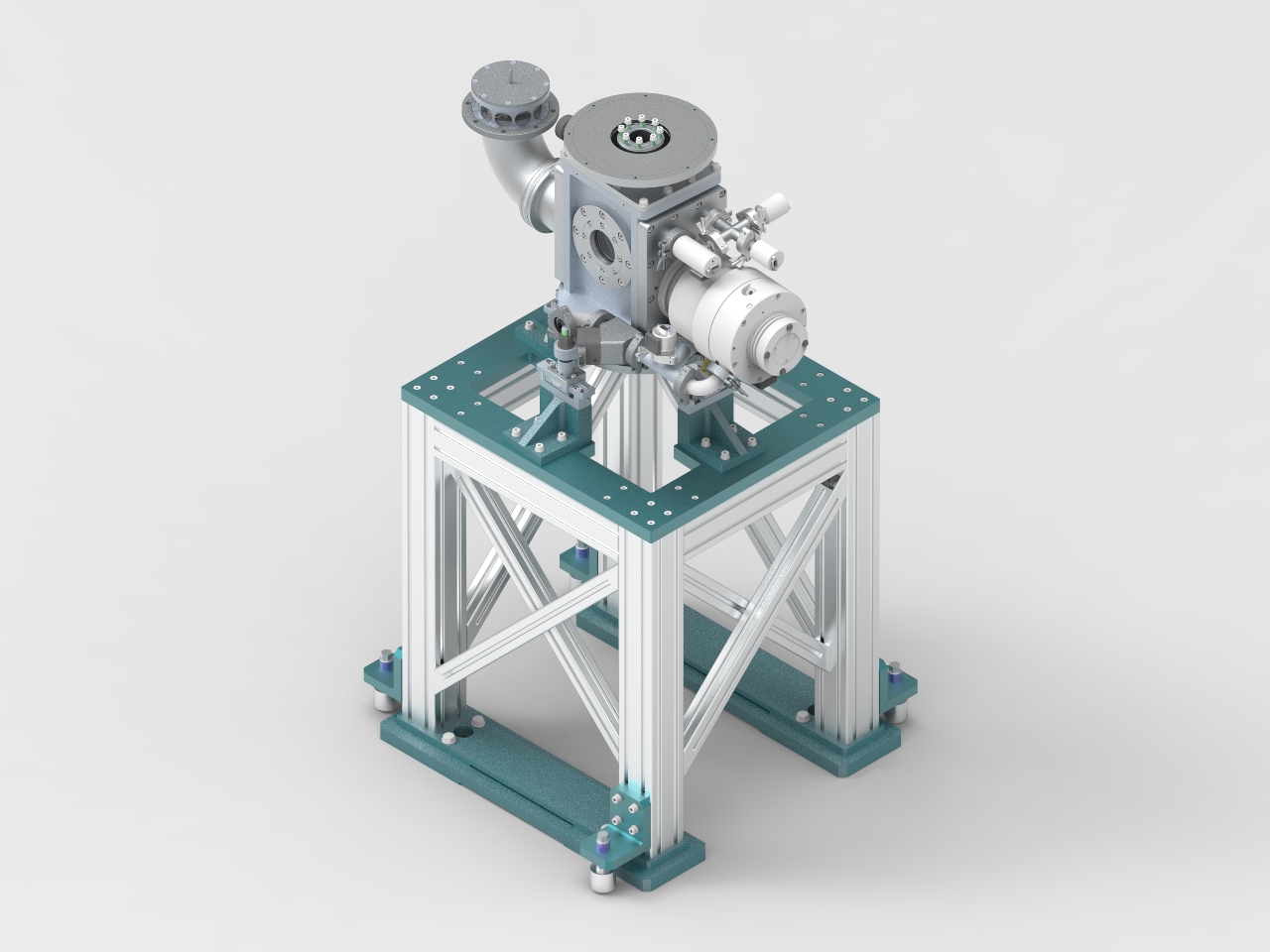 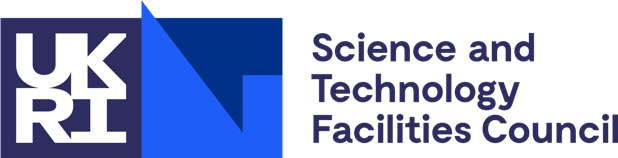 Thank you
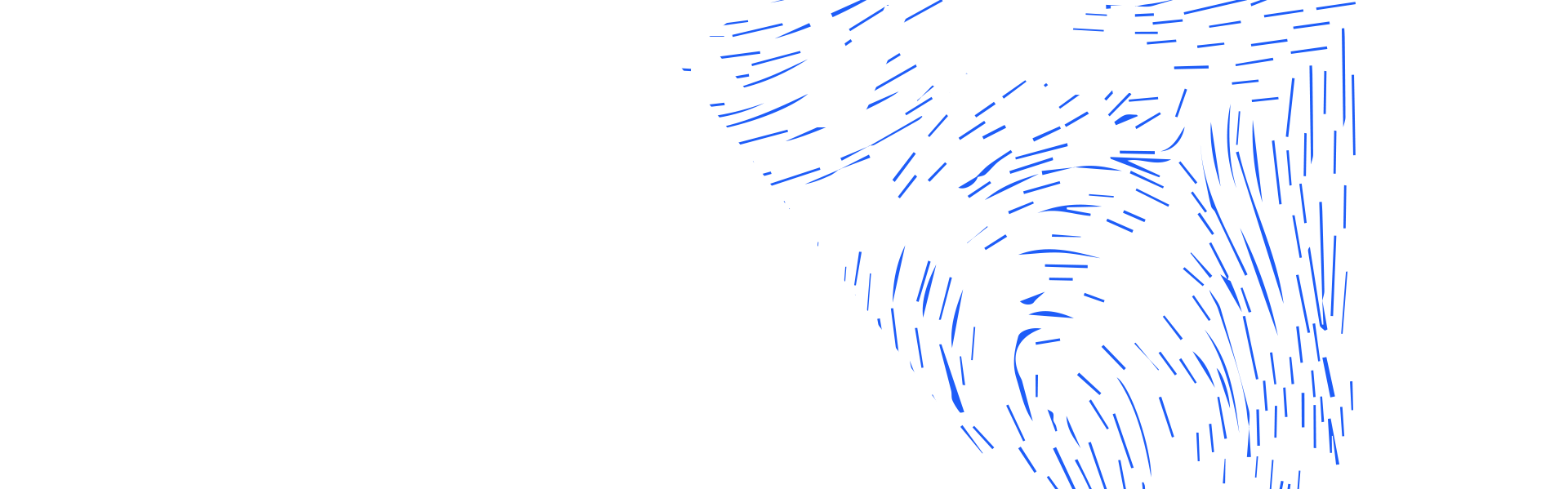 Extreme Photonics Applications Centre (EPAC)
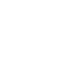 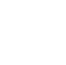 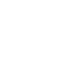 Science and Technology Facilities Council
@STFC_Matters
Science and Technology Facilities Council
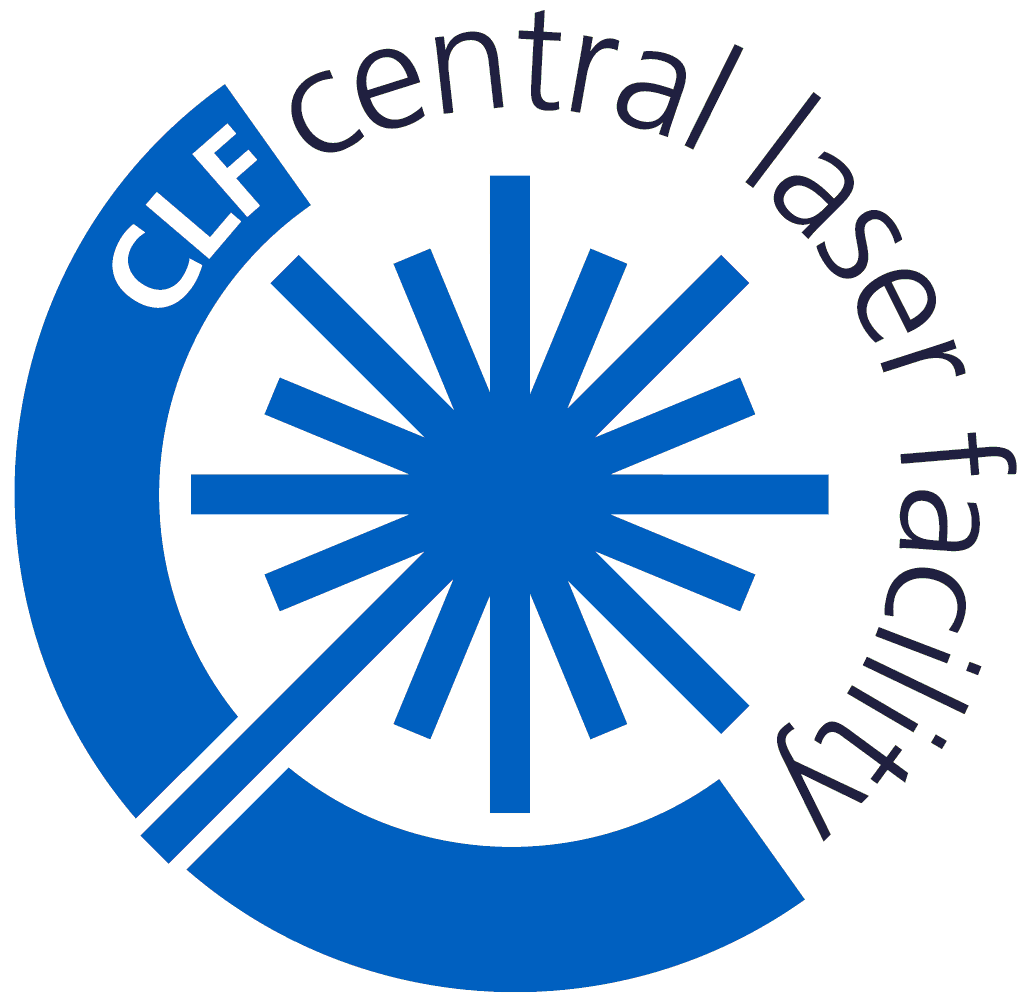 [Speaker Notes: The abstract pattern can be removed or repositioned if required. Be careful to ‘Send to Back’ so that it does not obscure any important information.]